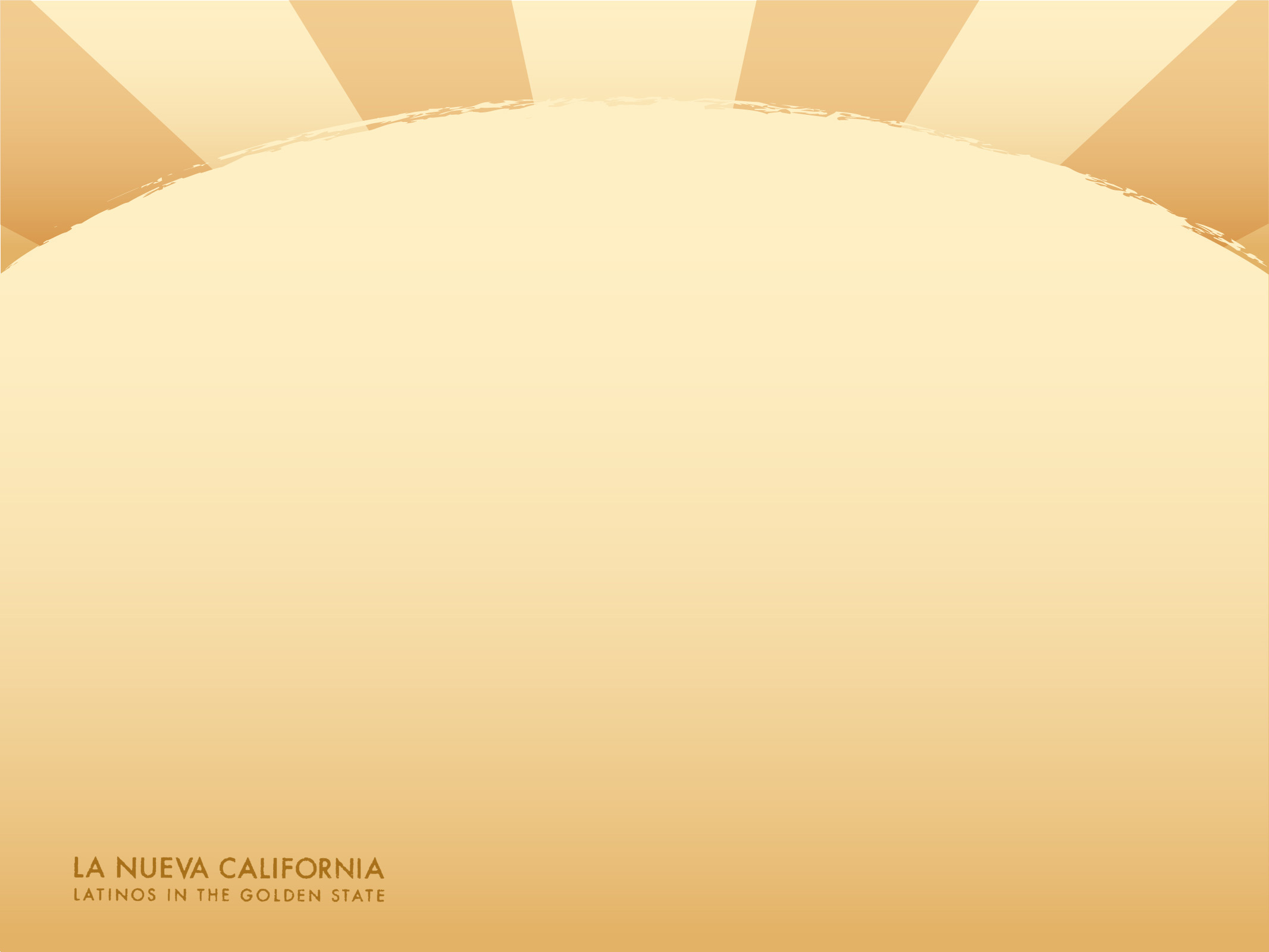 Population Health and Latino Immigrant Patients:Opportunity or Problem?
Society of Teachers of 
FAMILY MEDICINE
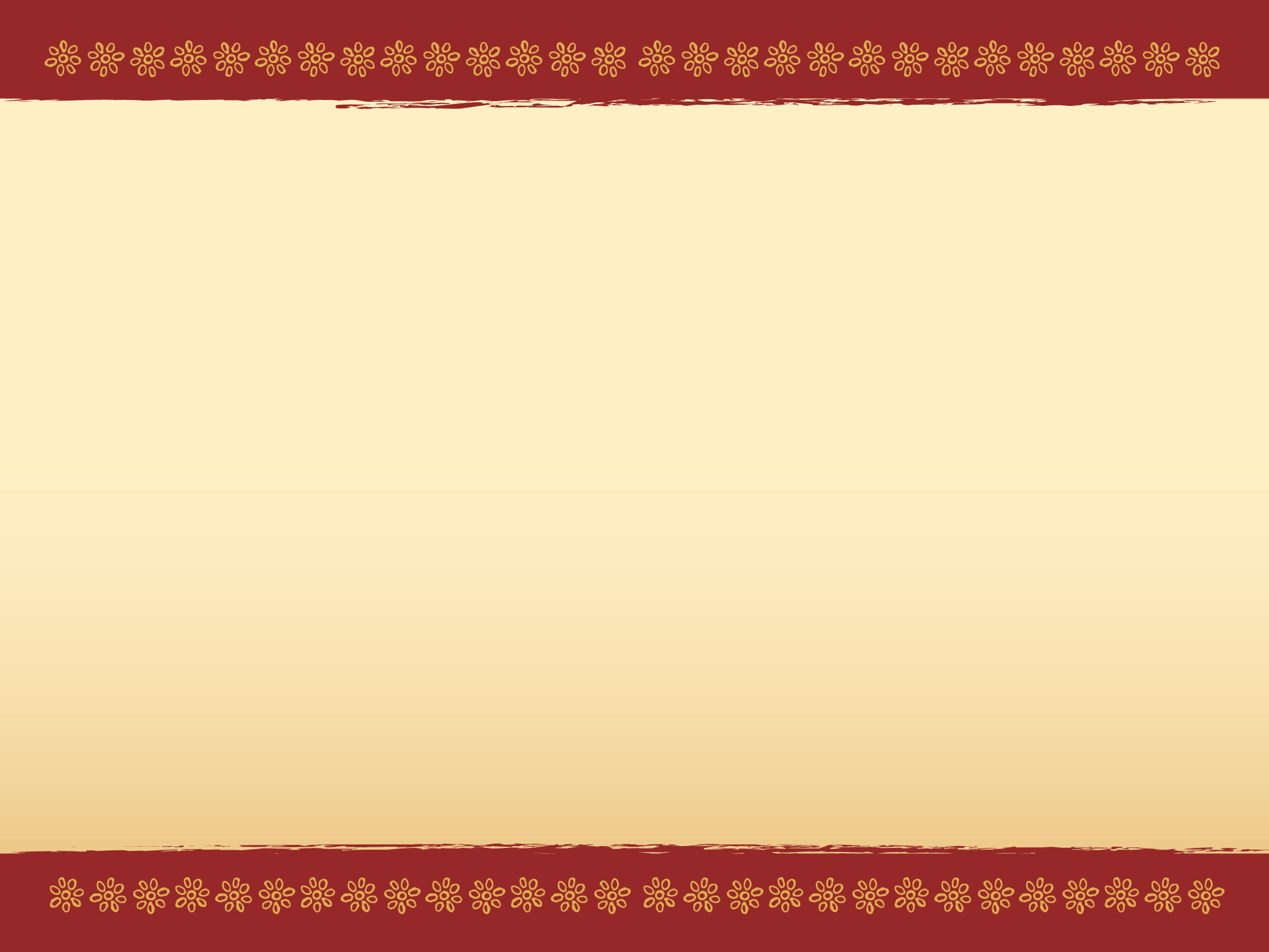 Re-Claimer:Learning Objectives
Gain overview of Latino Epidemiological Paradox (LEP)
Appreciate how Latino immigrants strengthen the Paradox (LEP)
Appreciate how standard Social Determinants of Health (SDOH) do not predict LEP
Understand how alternative SDOH for Latino patients may include Assimilation and Acculturation
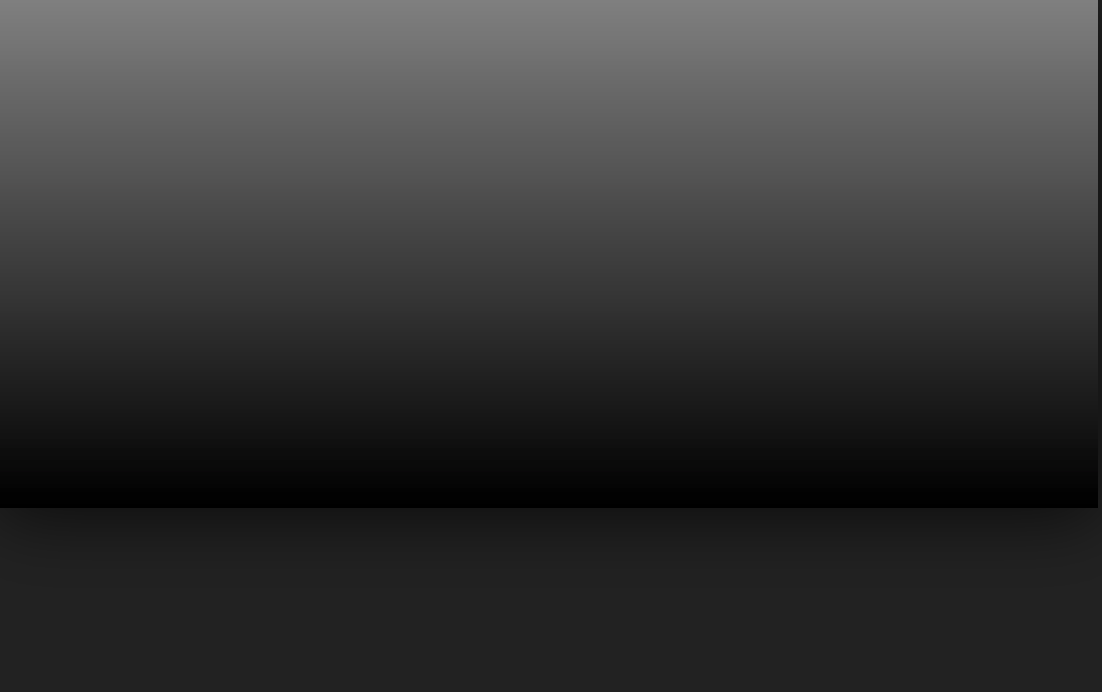 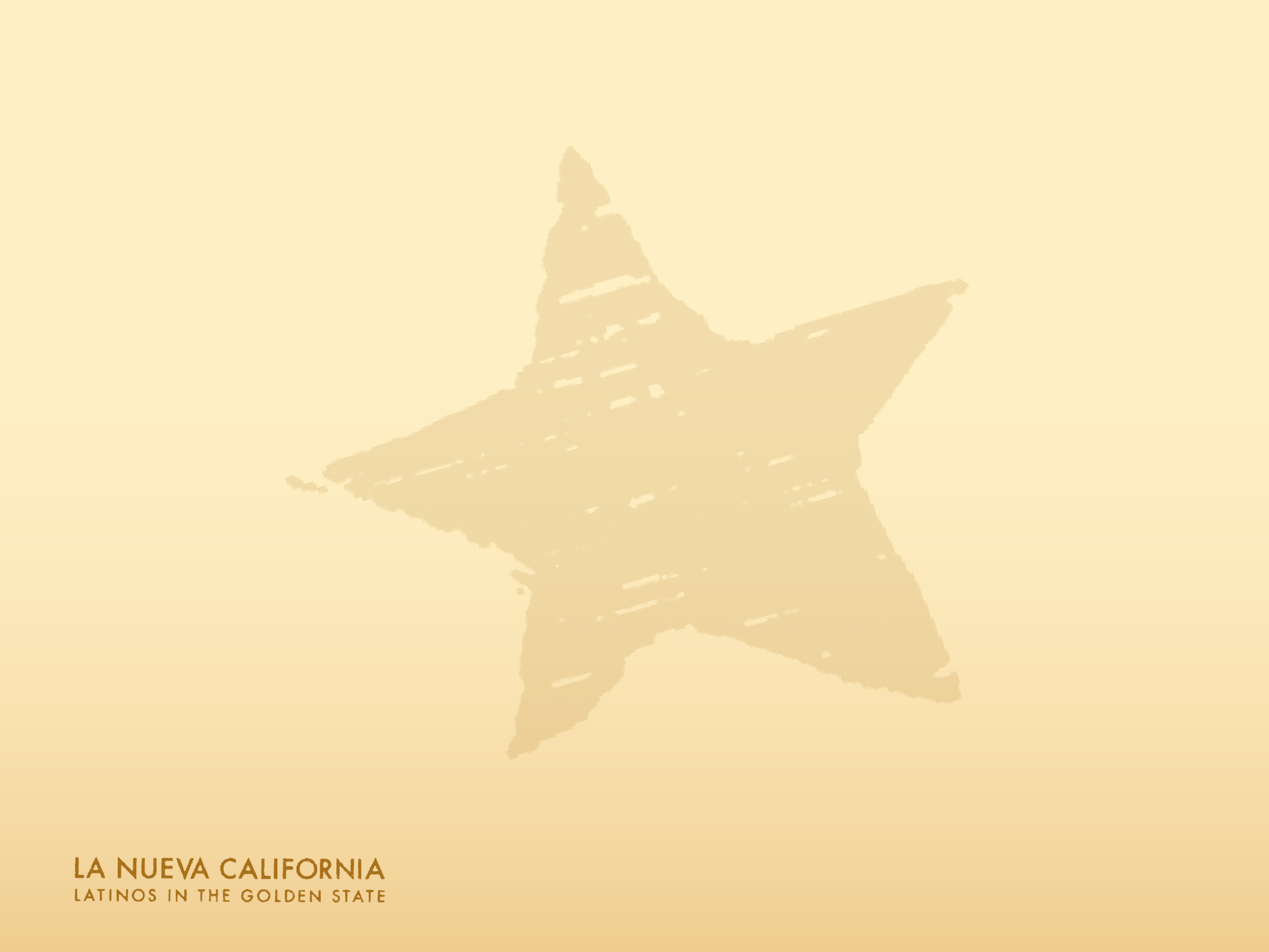 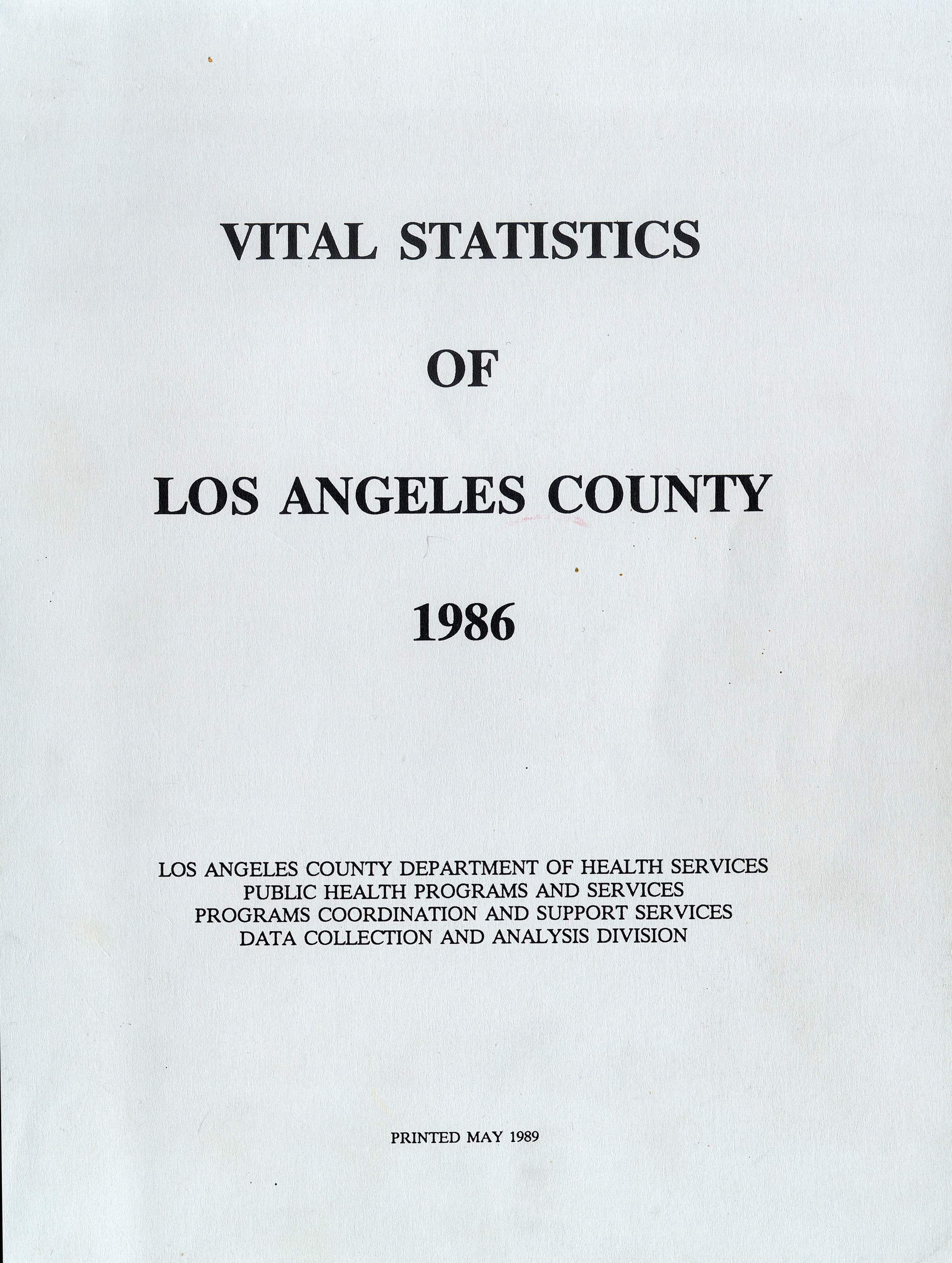 The BookThat ChangedMy Life,1989
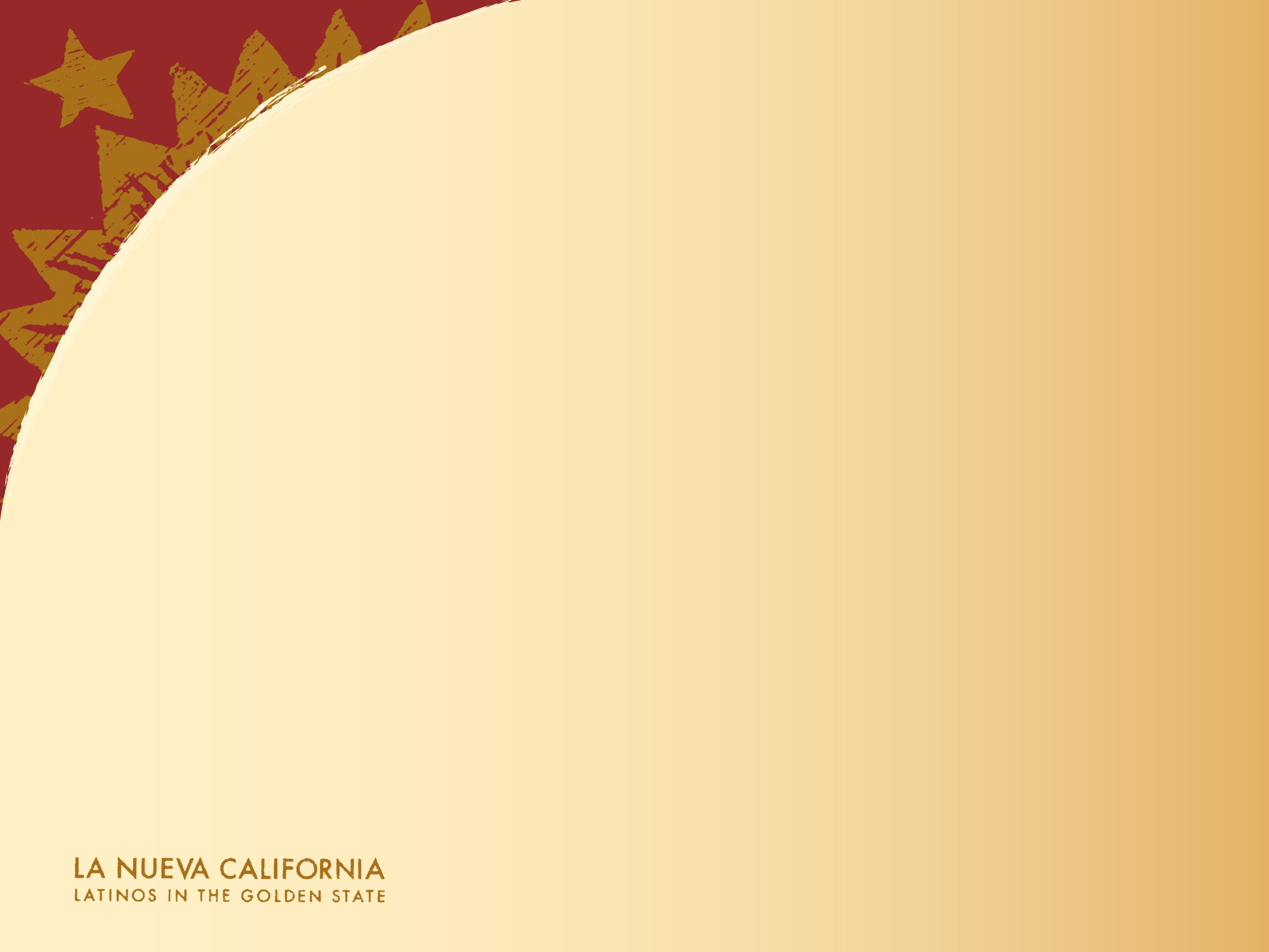 Age-Adjusted Death Rate for Heart, Cancer, Stroke and CLRD,  CA, 2013
Source: La Nueva California, 2017, p. 61
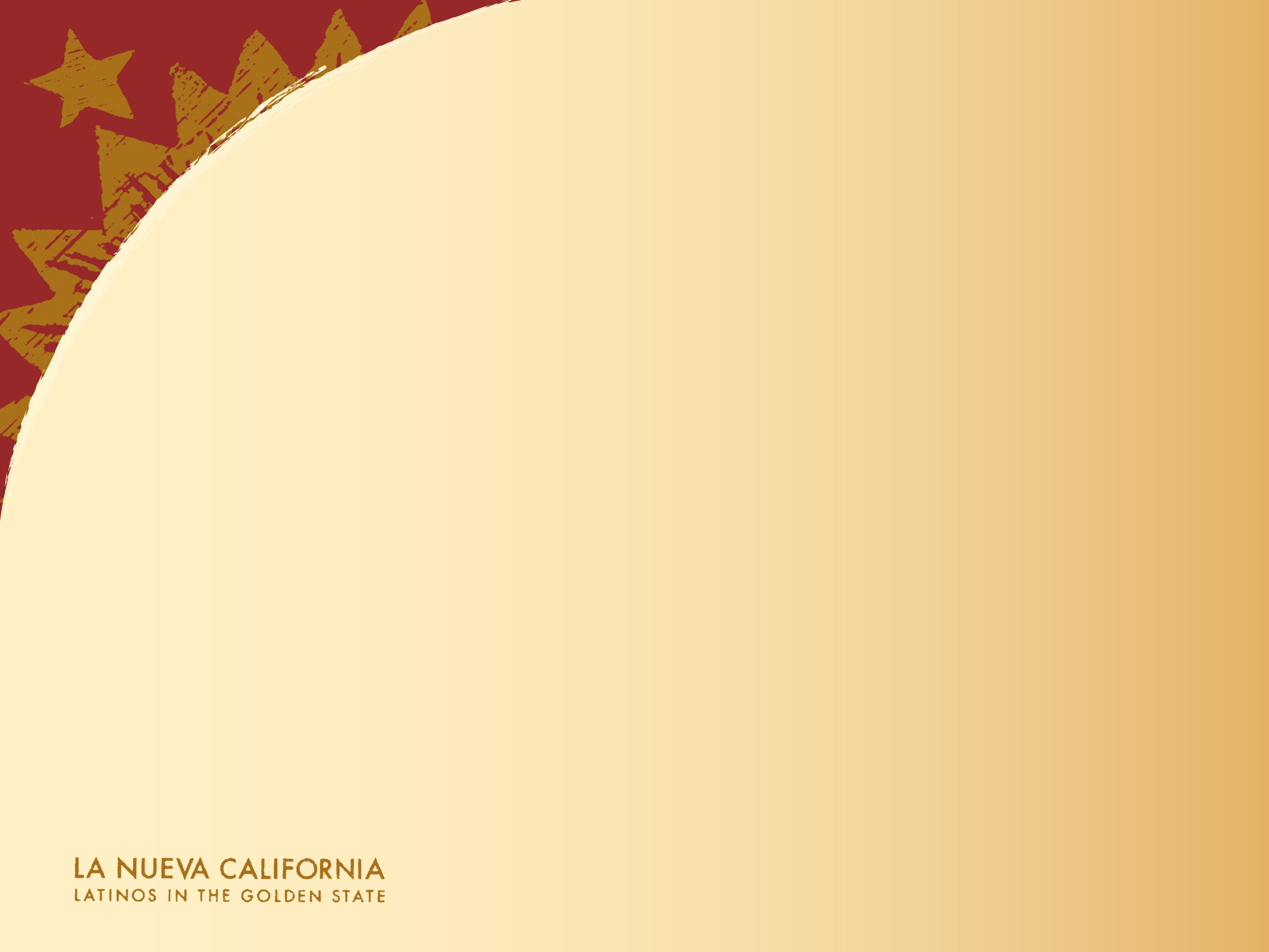 Life Expectancy, Non-Hispanic White and Latino, California, 2010-2012
Sources: La Nueva California, 2017, p. 65
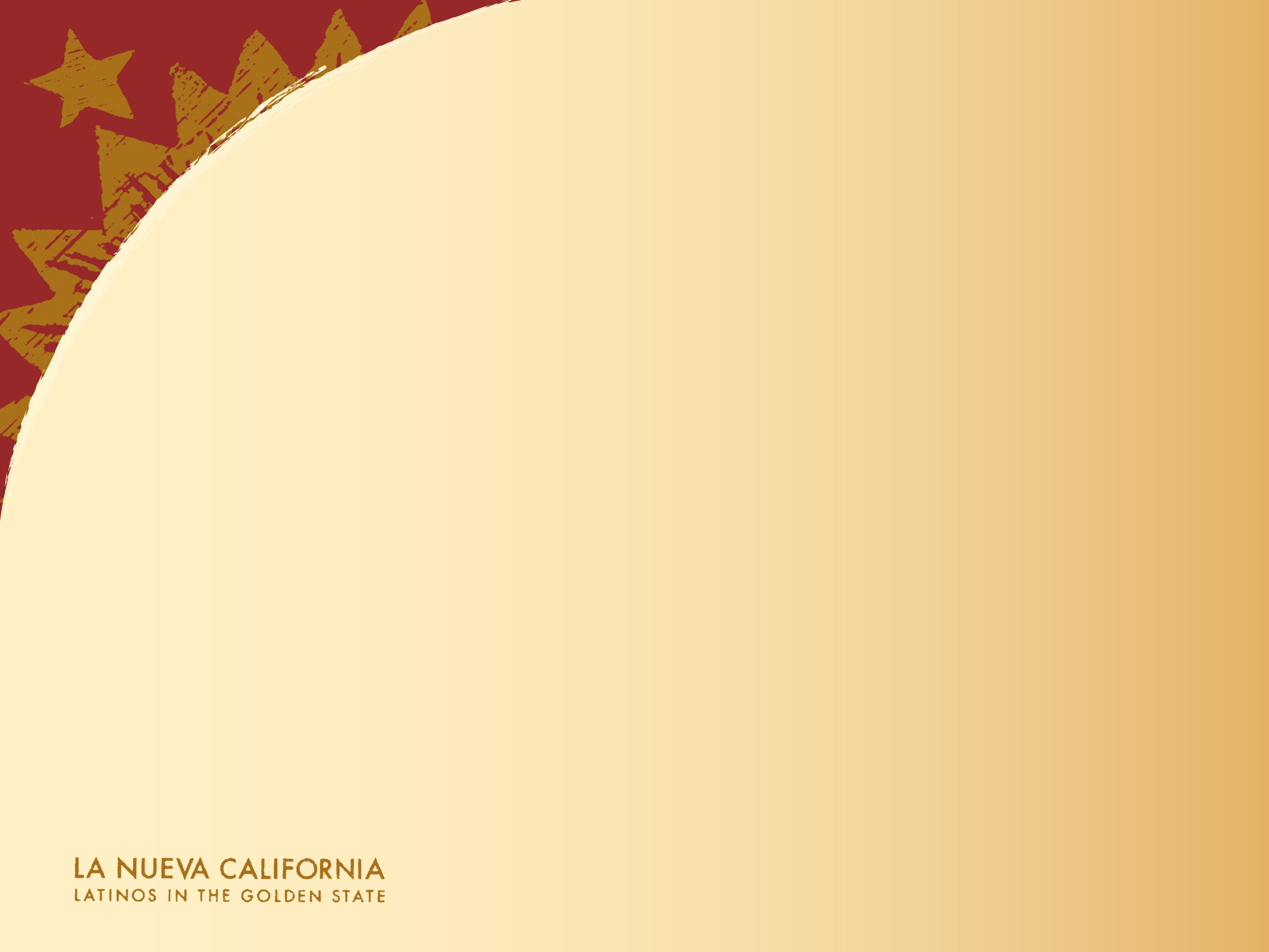 Labor Force Participation, Male 16+ Years, California, 1940-2015
Source: La Nueva California, 2017, p. 56
Public Assistance as Percentage of Poverty Population, California, 1990-2014
Source: La Nueva California, 2017, p. 57
[Speaker Notes: Ok - checked against both spreadsheets]
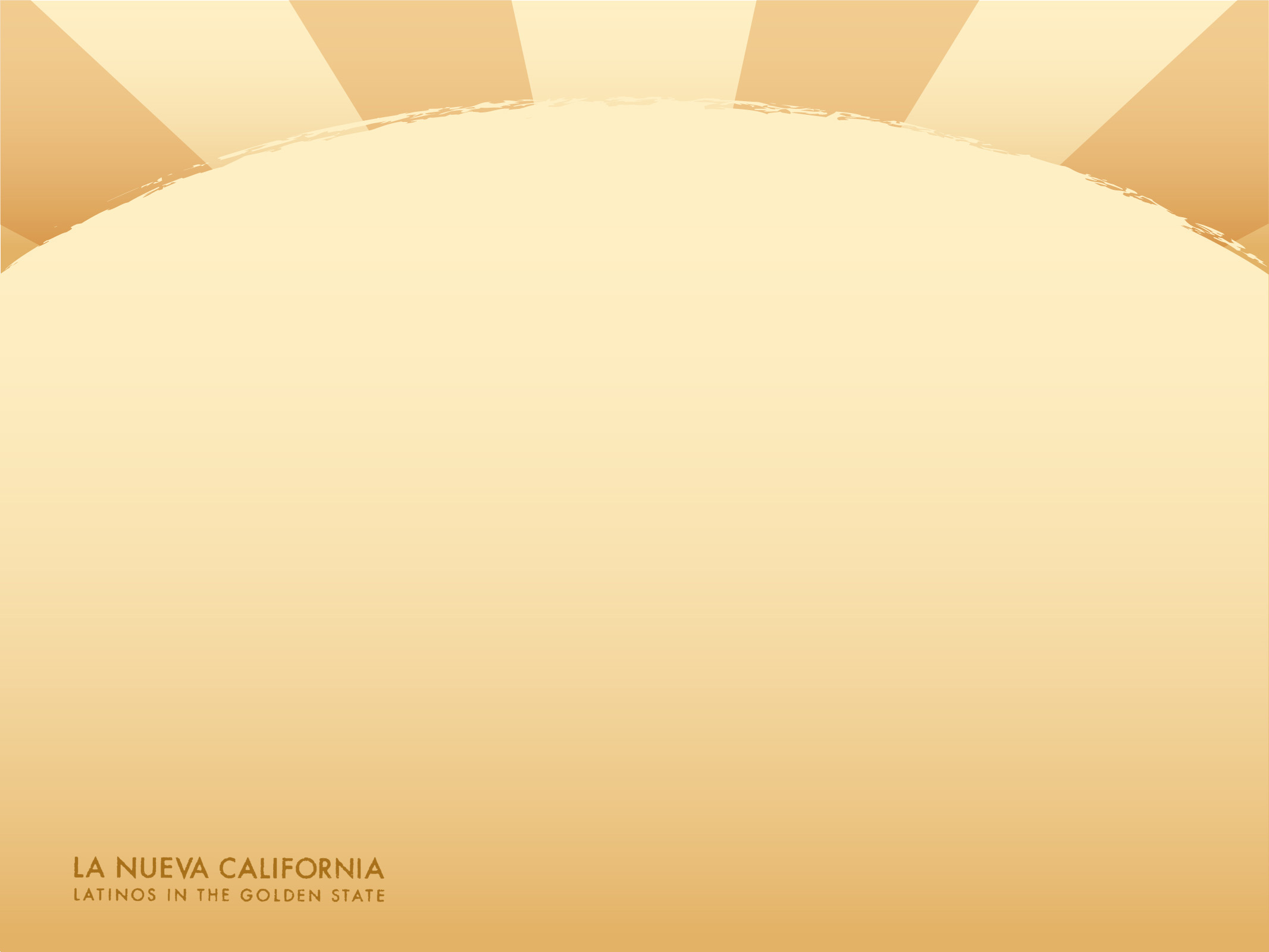 Immigrants Strengthen Latino Profile
Labor Force Participation, Latino Male 16+US Born and Immigrant, California, 1990-2015
Source: La Nueva California, 2017, p. 75
[Speaker Notes: Ok - checked against both spreadsheets]
Latino Adult Public Assistance to Poverty Ratio US Born and Immigrant, California, 1990-2014
Source: La Nueva California, 2017, p. 76
[Speaker Notes: Ok - checked against both spreadsheets]
Heart, Cancer Prevalence, US Born and Immigrant Latino, USA, 2009-2013
Source: National Health Interview Survey, 2009-2013
[Speaker Notes: Ok - checked against both spreadsheets]
Obesity and Smoking,US Born and Immigrant Latino, USA, 2009-2012
Source: National Heath and Nutrition Evaluation Survey, 2009-2012 2009-2013
[Speaker Notes: Ok - checked against both spreadsheets]
Infant Mortality, US Born Latino and Immigrant Latino United States, 2013
Per 100,000
US
Source: La Nueva California, 2017, p.  77
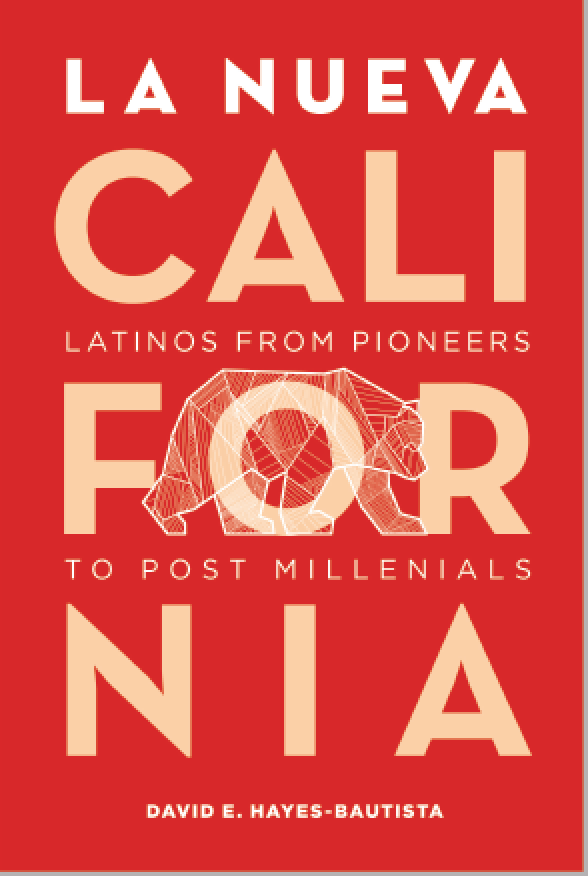 University
Of
California 
Press,
Feb. 7, 2017
G
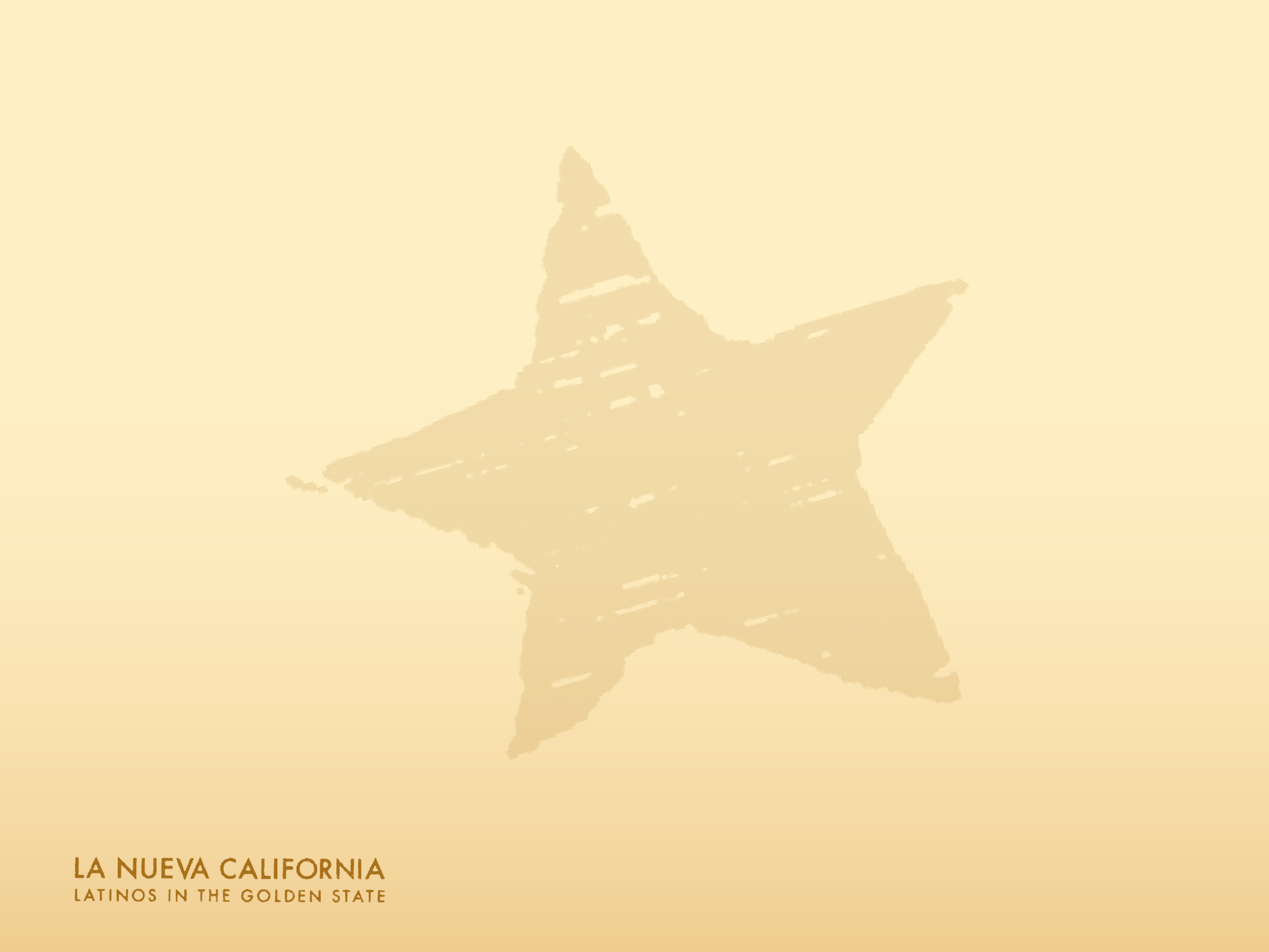 California State constitution, 1849
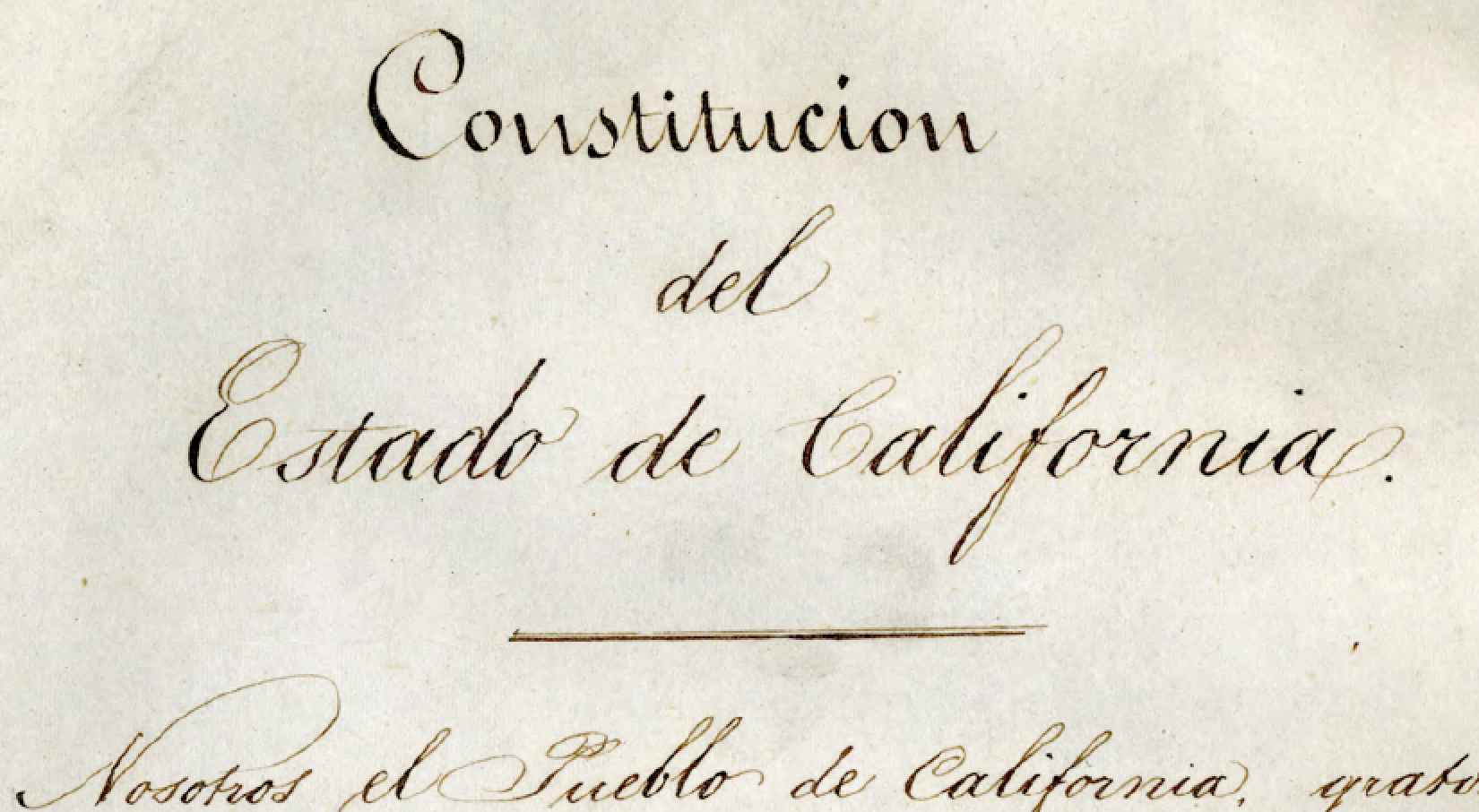 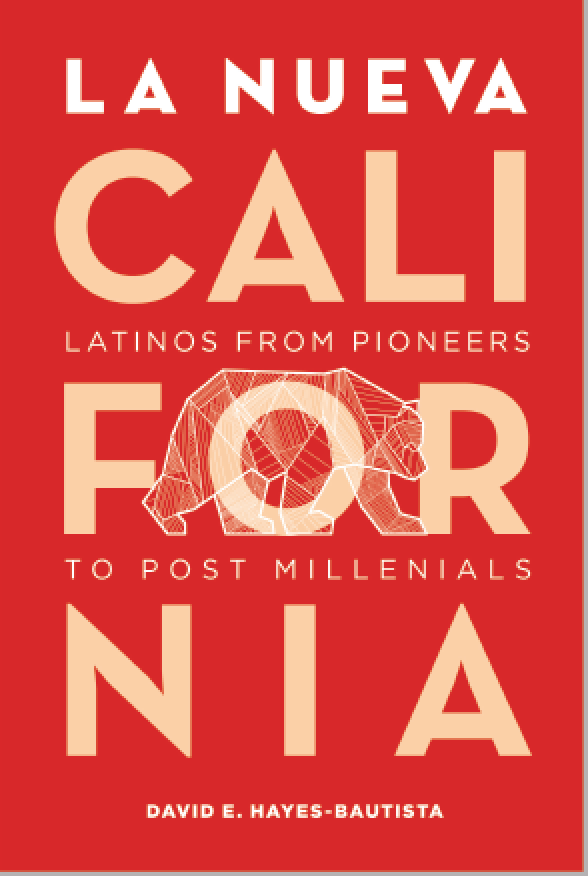 University
Of
California 
Press,
Feb. 7, 2017
G
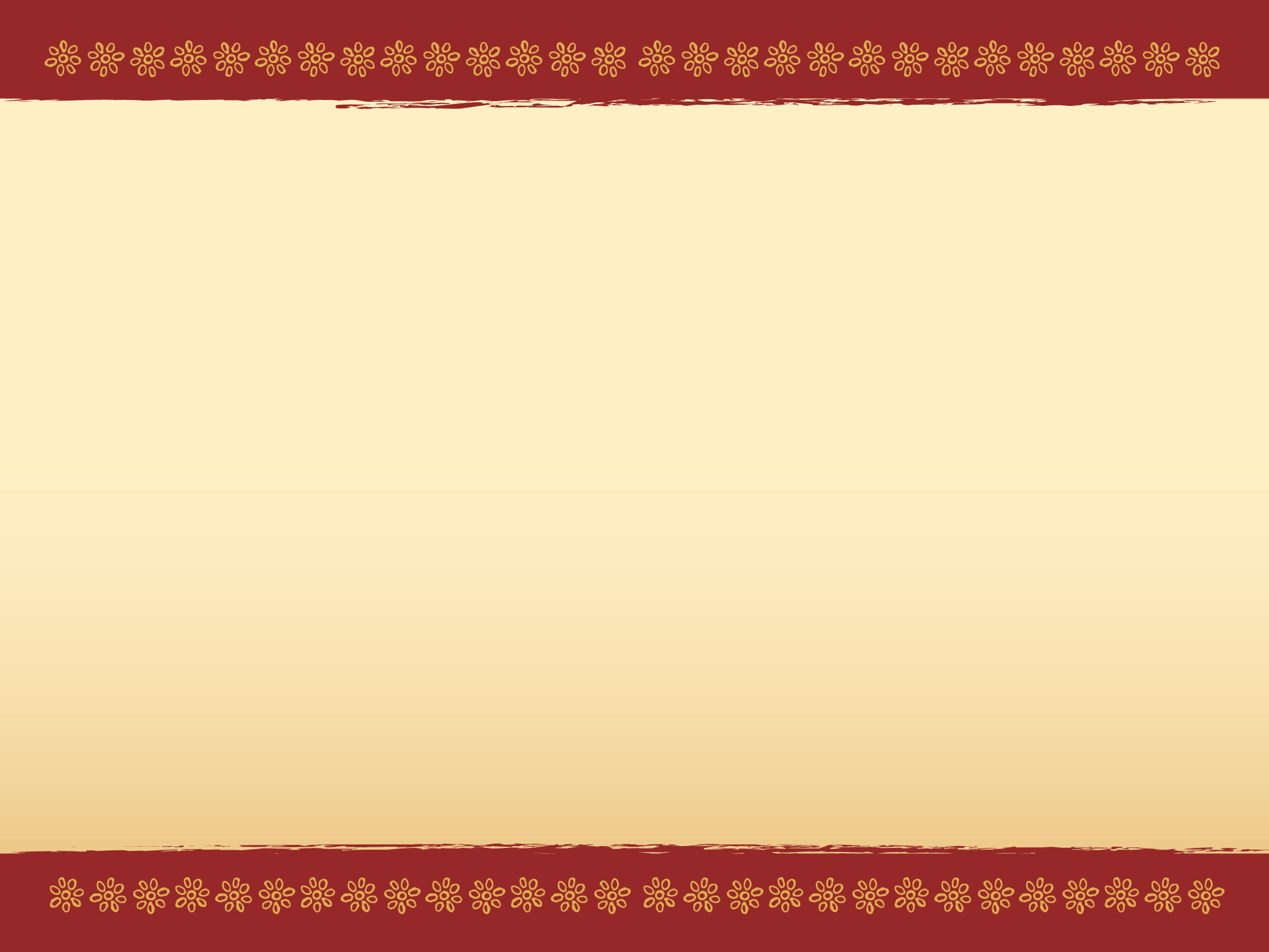 Re-Claimer:Learning Objectives
Gain overview of Latino Epidemiological Paradox (LEP)
2. Appreciate how Latino immigrants strengthen the Paradox (LEP)
Appreciate how standard Social Determinants of Health (SDOH) do not predict LEP
Understand how alternative SDOH for Latino patients may include Assimilation and Acculturation
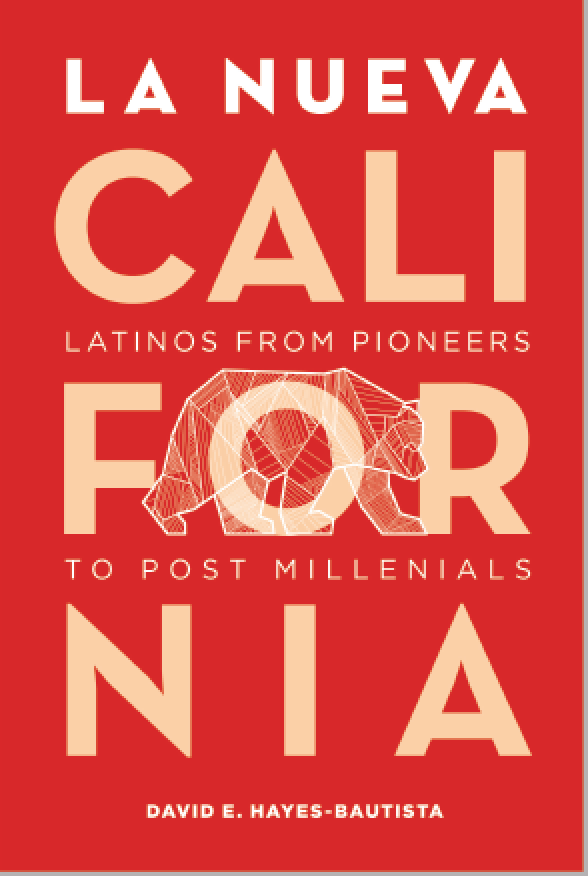 University
Of
California 
Press,
Feb. 7, 2017
G
Next